Los microorganismos en la biosfera
1
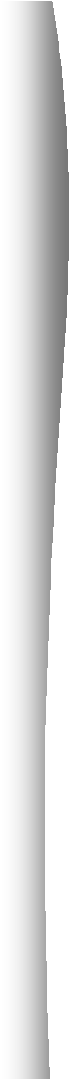 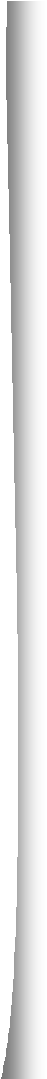 ¿Por qué son importantes los microorganismos?
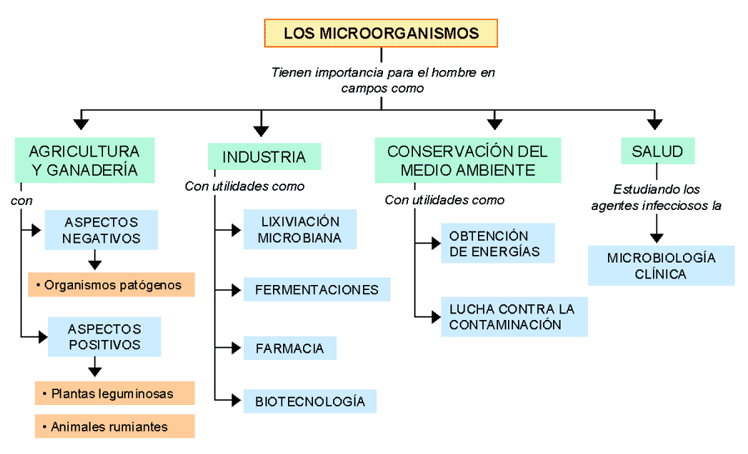 SIMBIOSIS: Asociación física de 2 o más organismos diferentes.  Tipo
Líquenes: Asociación de hongos con algas verdes o cianobacterias
Simbiosis con plantas:
Micorrizas (hongos en raices de plantas)  Leguminosas (bacterias Rhizobium)
Simbiosis con animales:
Bacterias, hongos y protozoos en estómago rumiantes  Protozoos en xilófagos y herbívoros
Tracto digestivo en humanos
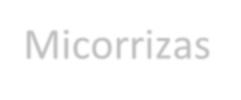 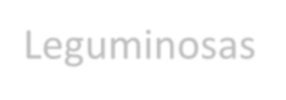 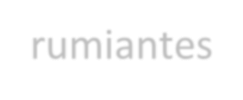 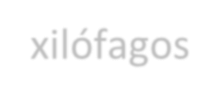 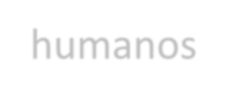 3
LOS MICROORGANISMOS Y LOS CICLOS BIOGEOQUÍMICOS.
Los ecosistemas (de manera general) se comportan como SISTEMAS  CERRADOS.
INTERCAMBIAN	energía con el medio
NO INTERCAMBIAN materia con el medio
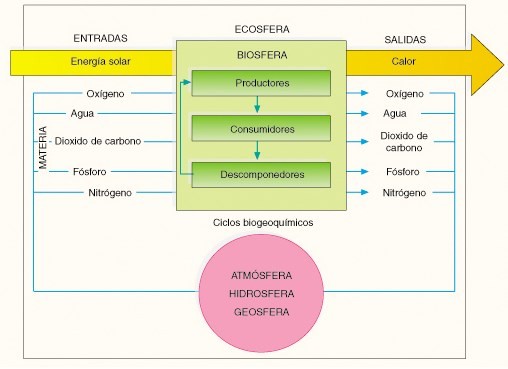 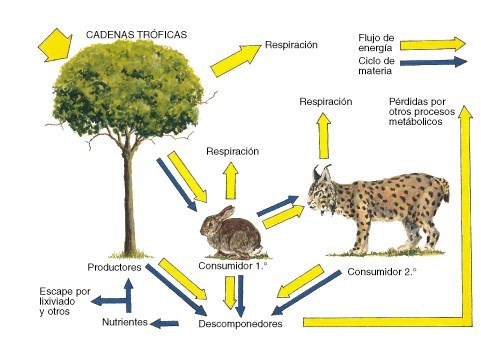 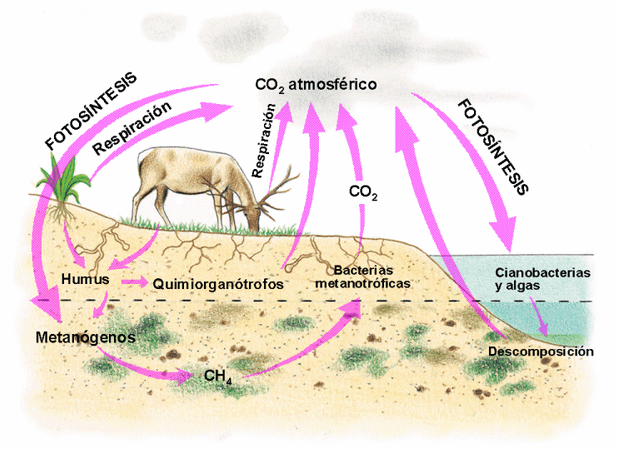 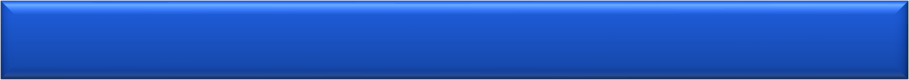 Ciclo del Carbono
El	Carbono	en	la	Tierra	se	encuentra	en:	rocas carbonatadas,
combustibles fósiles y la atmósfera.
Los microorganismos en el Ciclo del Carbono:
Algas y cianobacterias (en ambientes acuáticos) fijan el
CO2 (mediante fotosíntesis).
Bacterias y Hongos descomponedores	devuelven CO2	al  medio (fermentaciones o respiración anaerobia).
Arqueobacterias	metanogénicas	utilizan	el	CO2	para
producir CH4.
Arqueobacterias	metanótrofas	reoxidan	el	CH4	para  devolver CO2.
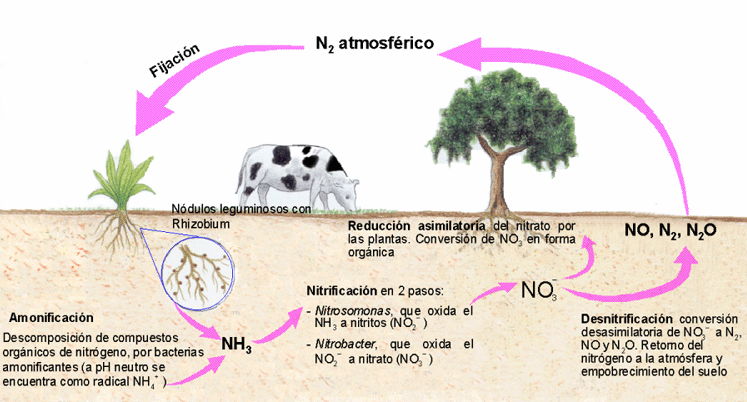 Ciclo del Nitrógeno
El Nitrógeno se encuentra en la atmósfera como N2 o NH3.

Los microorganismos en el Ciclo del Nitrógeno:

Fijan el N de la atmósfera (Fijación) → NH3.
Especies como Nostoc, Azotobacter, Clostridium o Rhizobium.
Viven en simbiosis con plantas leguminosas (guisantes, judías,…).
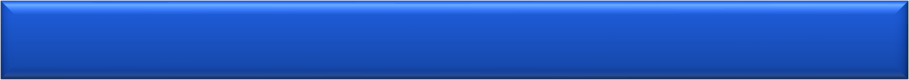 2.	Transforman	NH3	(de	la	fijación	o	de	restos
(Nitrificación).
1ª Etapa: oxidación de NH3 → NO2 (nitritos).
orgánicos)	→	NO3
Lo realizan bacterias nitrosificantes (Nitrosomonas).
2ª Etapa: conversión de NO2 →NO3 (nitratos).
Lo realizan bacterias nitrificantes (Nitrobacter).
3.	Convierten	los
NO3	→	N2	que	pasa	de	nuevo	a	la	atmósfera
(Desnitrificación).
Lo producen bacterias del género Pseudomonas.
Se da en condiciones anaerobias.
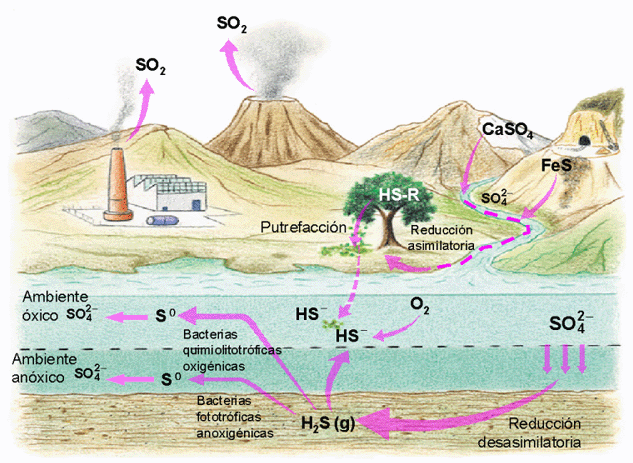 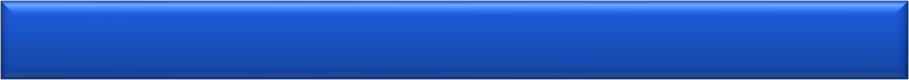 Ciclo del Azufre
Los microorganismos en el Ciclo del Azufre:
Oxidan el H2S (de la materia orgánica en descomposición)
a Azufre.
Producido por bacterias del género Thiobacterium.
Oxidan el Azufre a Sulfatos (que pueden ser usados por
organismos fotosintéticos).
Producido por bacterias del género Thiobacillus.
Reducen los Sulfatos a H2S.
Producido por bacterias del género Desulfovibrio.
Debido a su actividad producen H2S que se acumula en la  atmósfera.
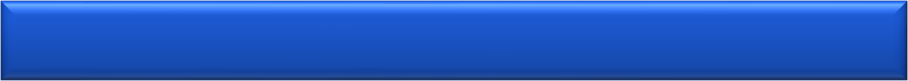 Ciclo del Fósforo

Los microorganismos en el Ciclo del Fósforo:
Producen fosfatos (a partir de orina, heces, tejidos animales y  plantas) que son utilizados por plantas → animales (para  construir ATP o ácidos nucleicos).
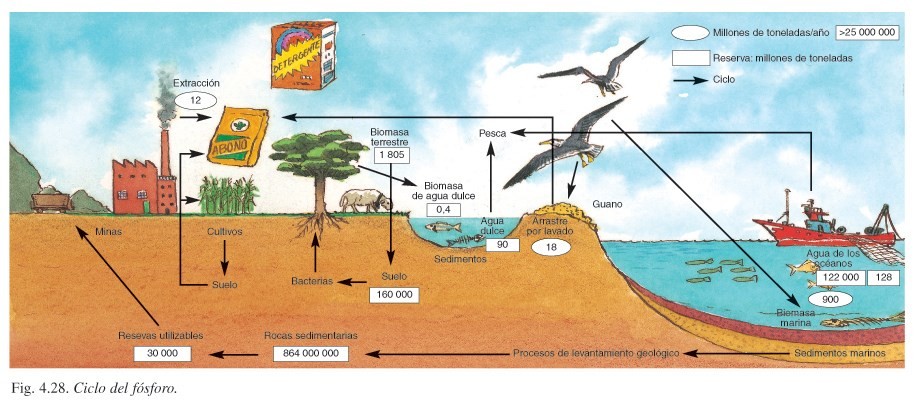 LOS MICROORGANISMOS Y LOS PROCESOS MEDIOAMBIENTALES
BIOTECNOLOGÍA	AMBIENTAL:	procesos	mediados	por	microorganismos	cuyo  objetivo es la conservación y protección del medio ambiente.
BIORREMEDIACIÓN
Uso de microorganismos para  eliminar sustancias  contaminantes del medio  ambiente
BIODEGRADACIÓN
Uso de microorganismos para  degradar materiales como papel,  pintura, fibras textiles,  hidrocarburos
Biodegradación de  petróleo en mareas  negras.
Biodegradación de la  materia orgánica de  aguas residuales  para su depuración.
Biorremediación con
Obtención de  metales, uranio o  petróleo
árboles para extraer
Obtención de  biocarburantes  (combustibles) como  el biodiesel o  bioetanol
contaminantes del suelo
BIORREMEDIACIÓN
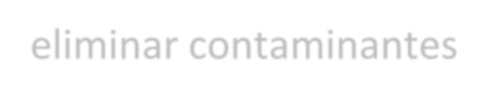 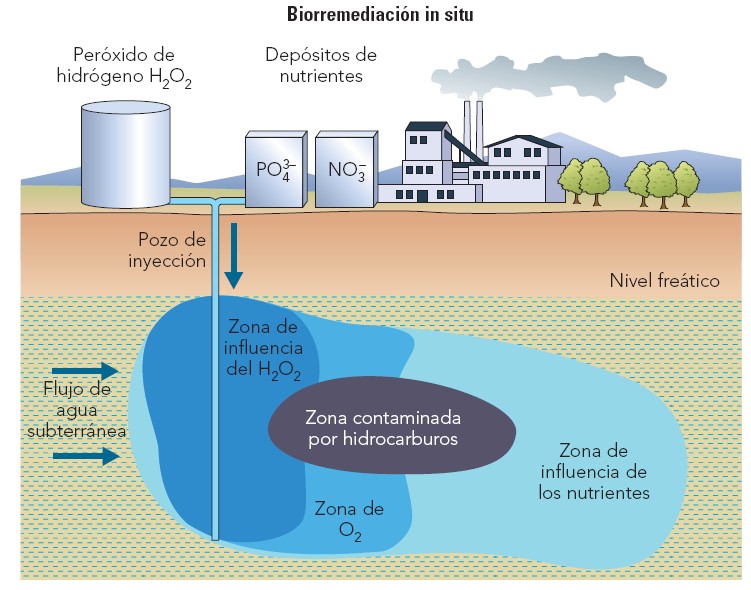 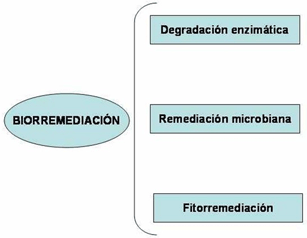 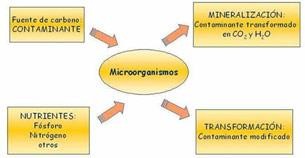 14
MICROORGANISMOS Y OTROS SERES VIVOS

Inofensivos

Pero importantes en los ciclos biogeoquímicos

Perjudiciales o patógenos

Como agentes infecciosos

Beneficiosos

Simbiontes: micorrizas, corales, fijadoras de N2
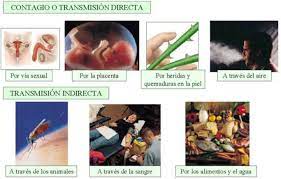 LOS POSTULADOS DE KOCH
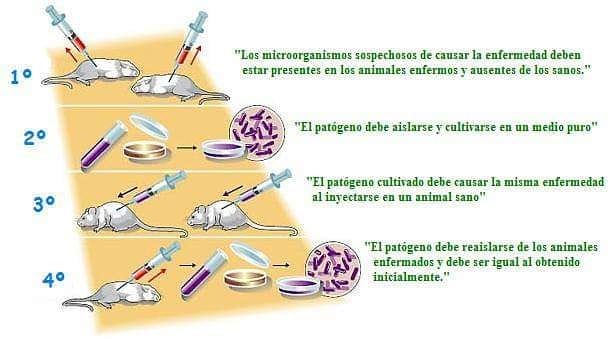 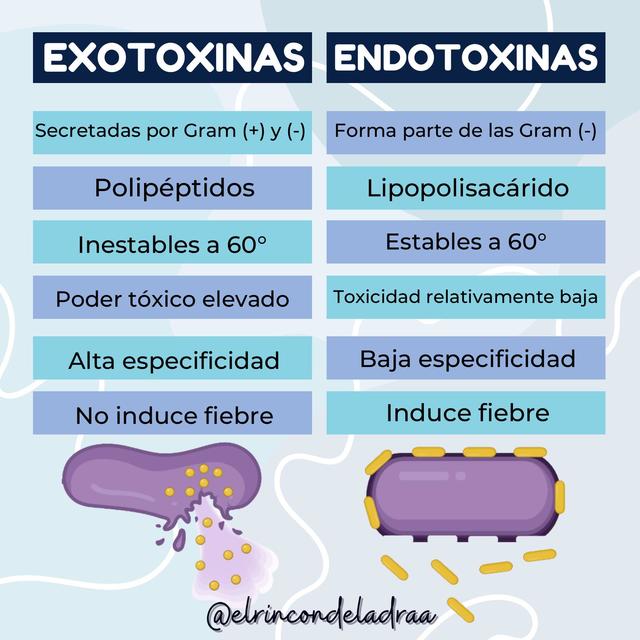 AGENTES PATÓGENOS
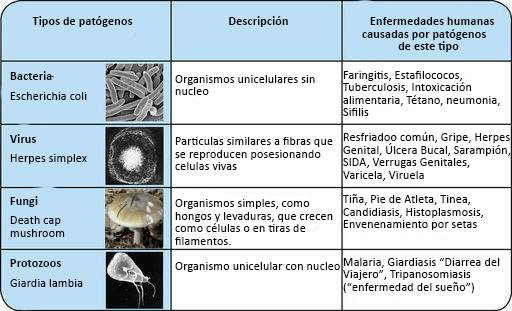 INFECCIONES BACTERIANAS
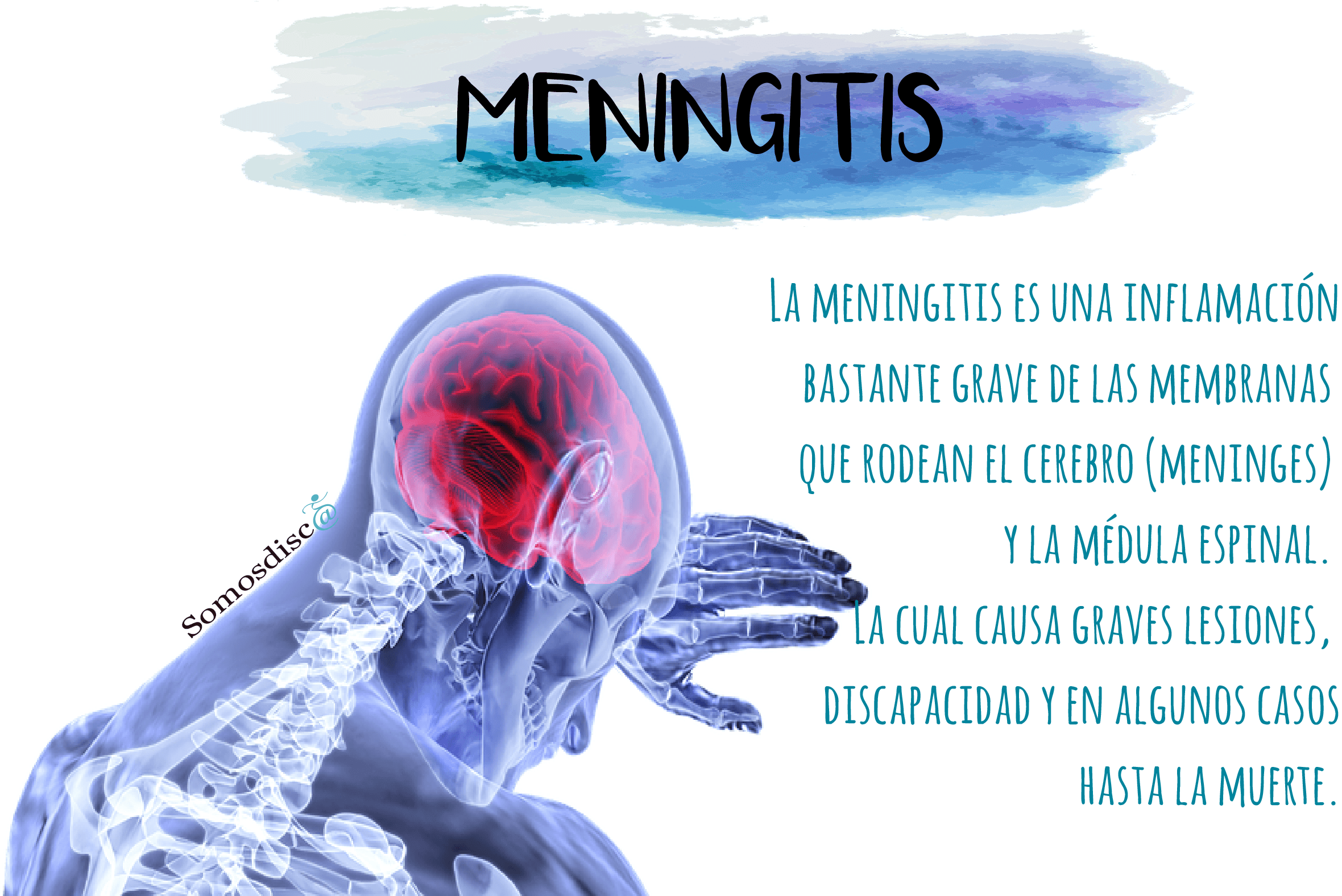 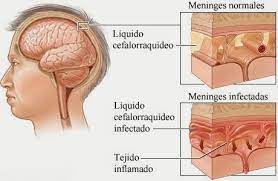 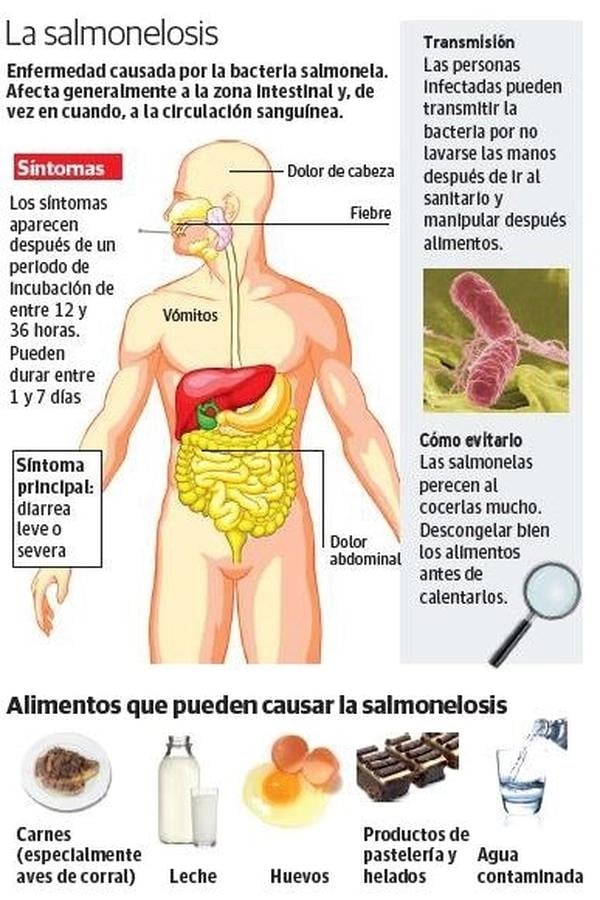 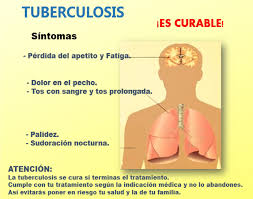 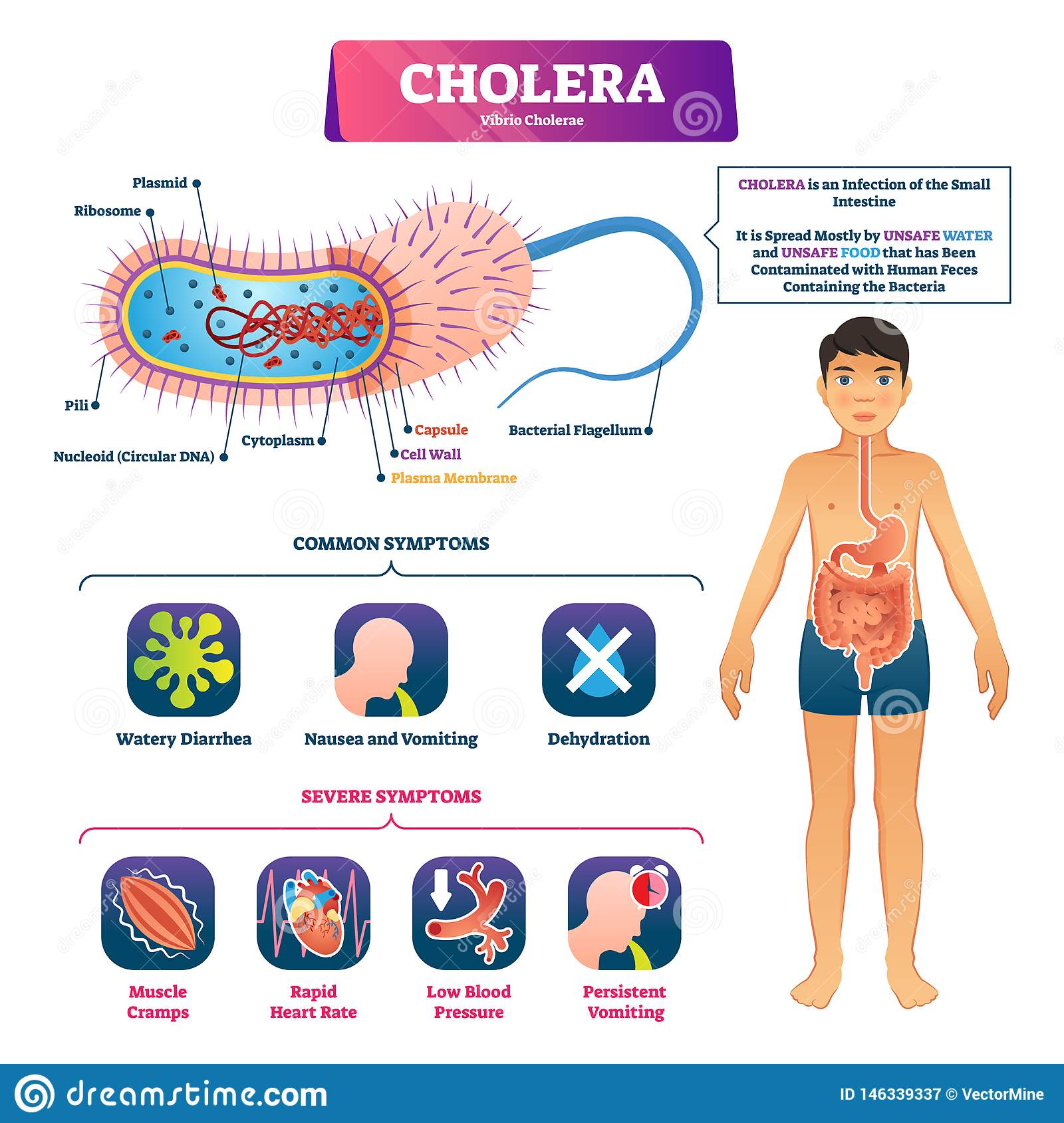 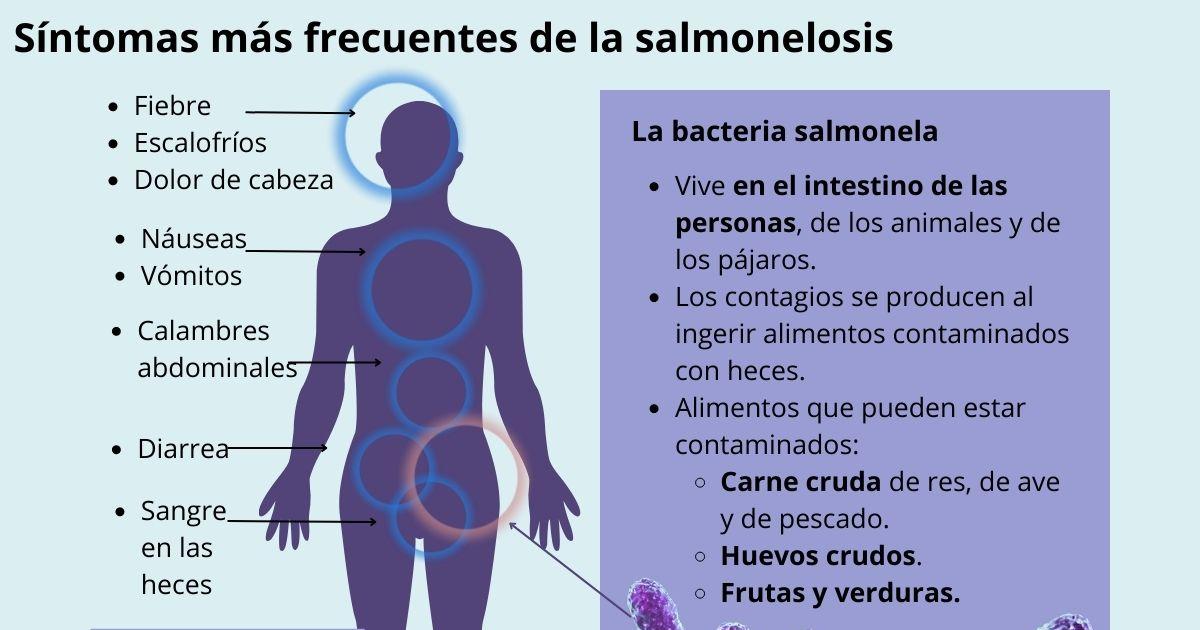 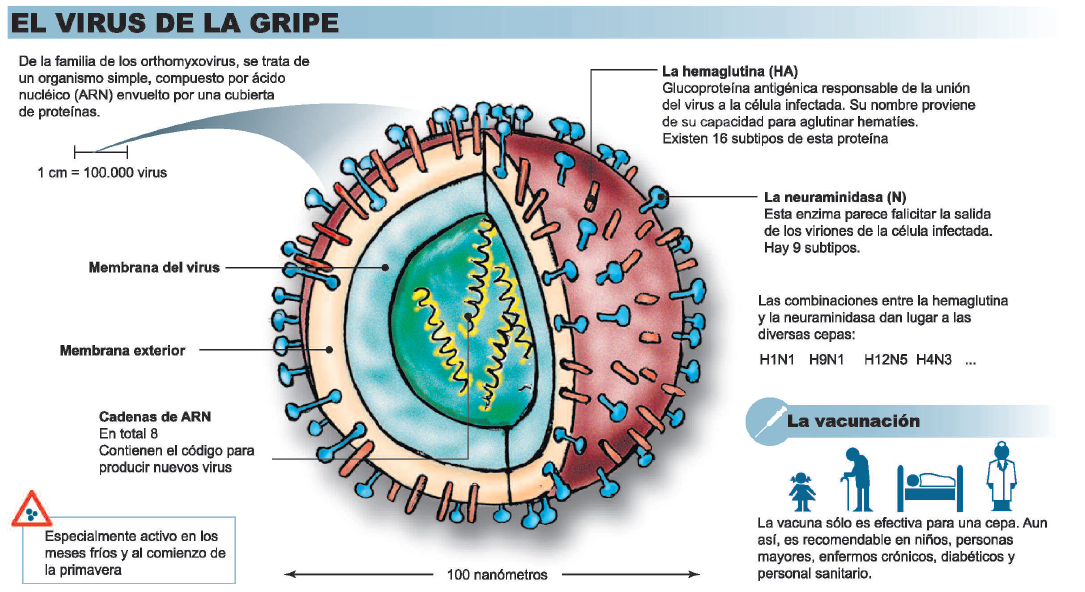 INFECCIONES VÍRICAS
Virus de la gripe
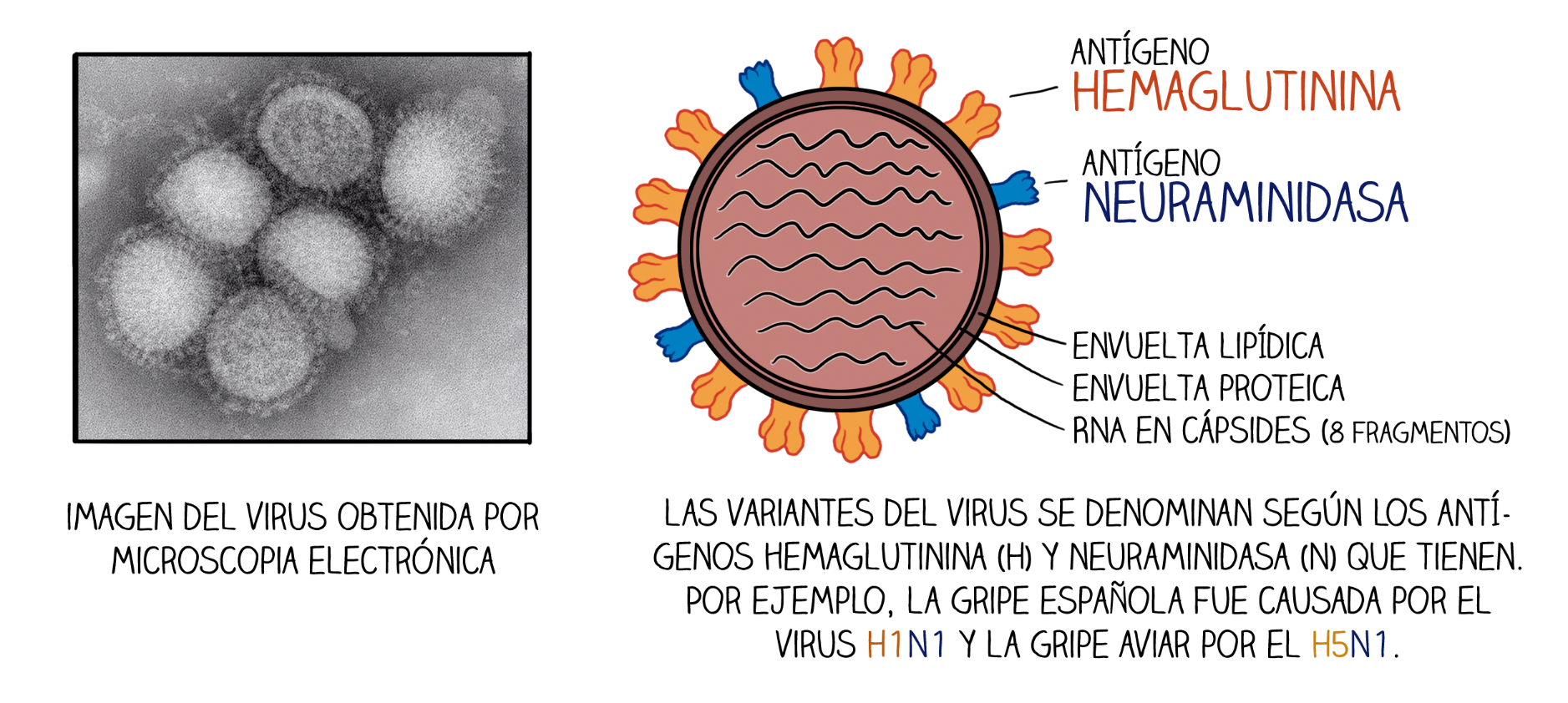 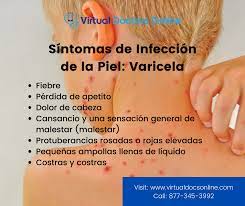 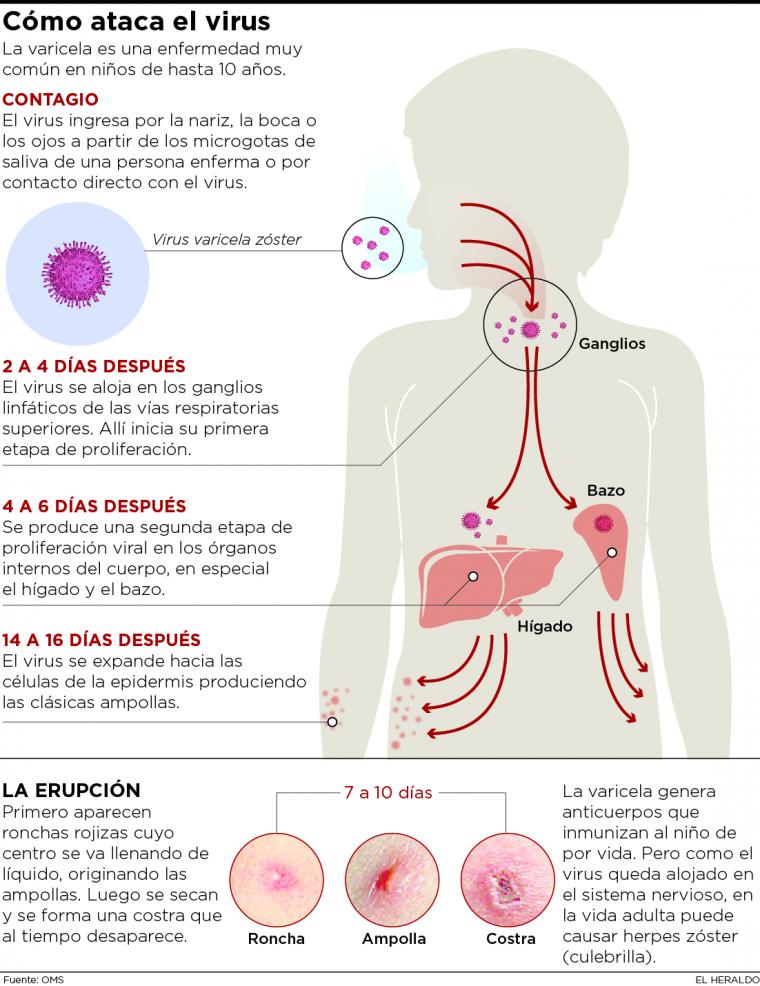 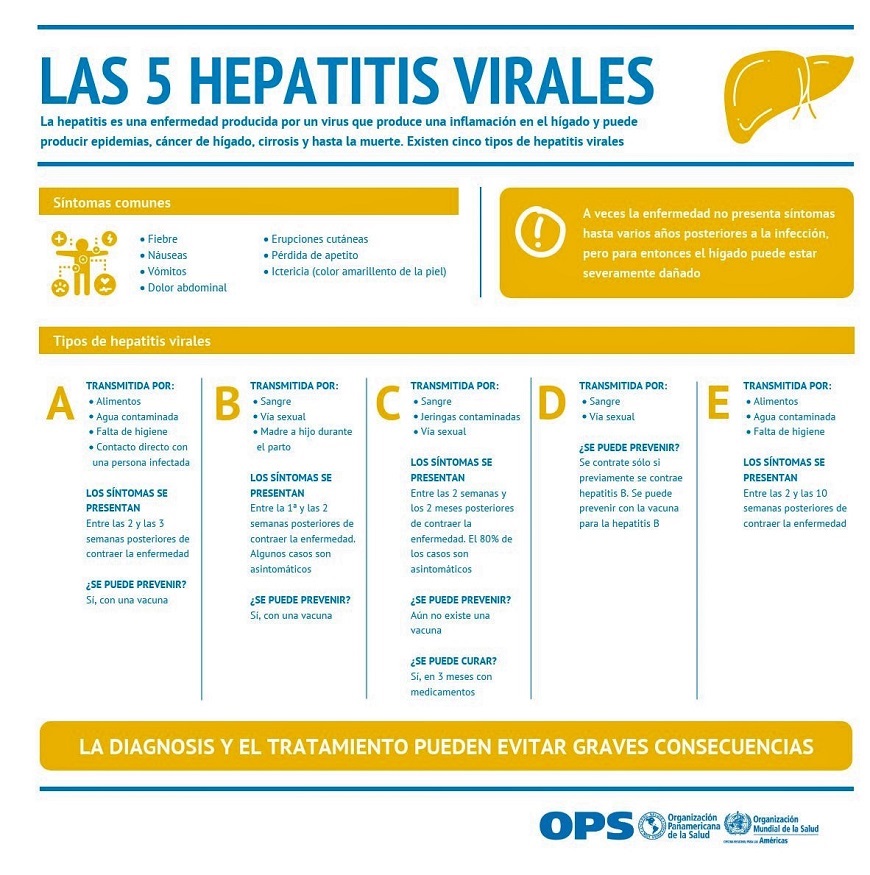 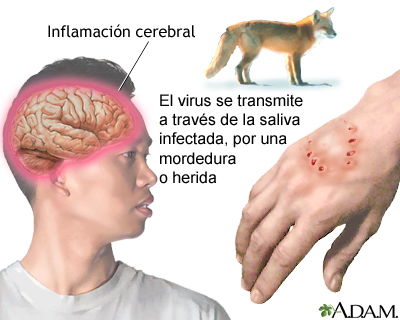 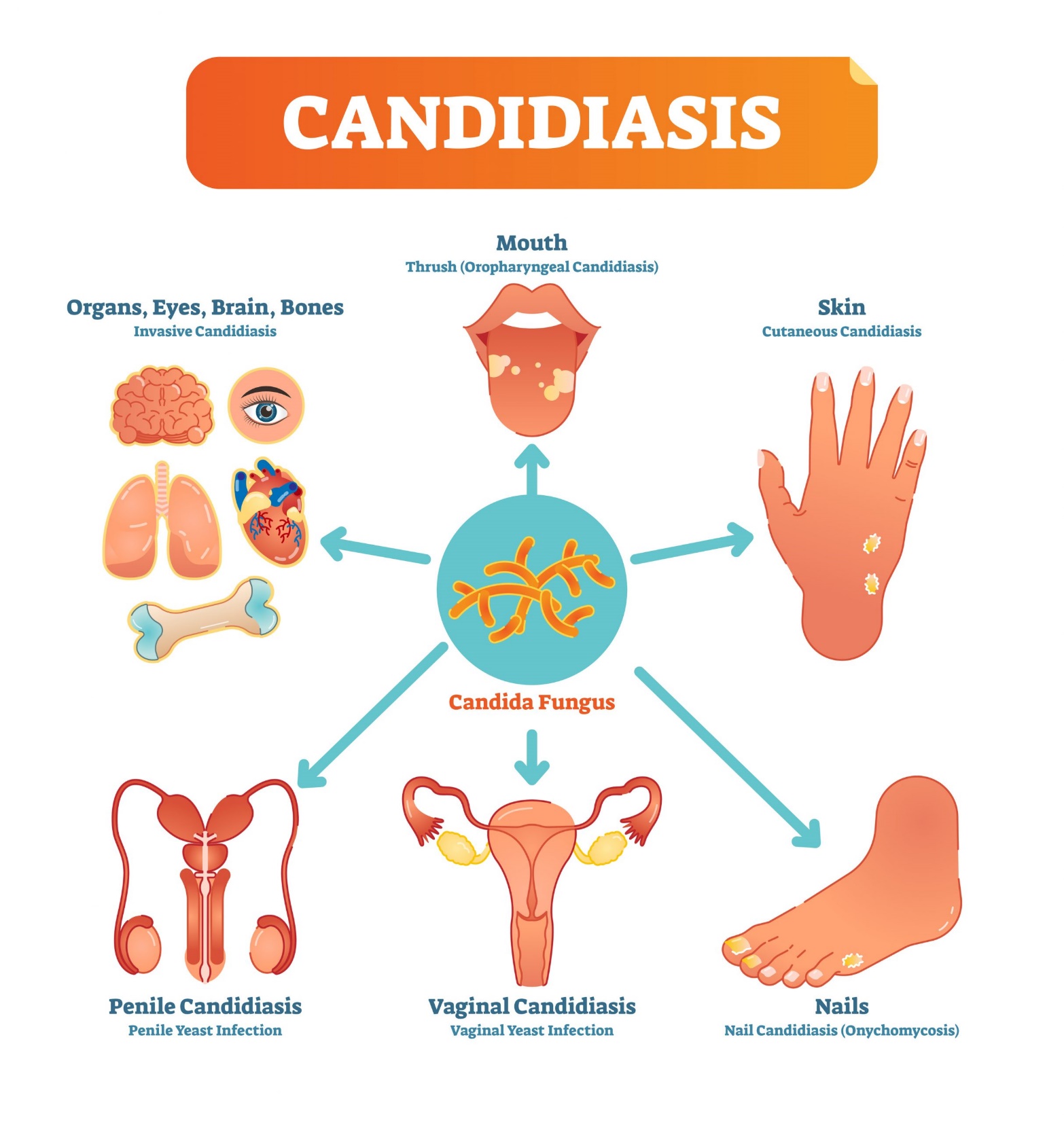 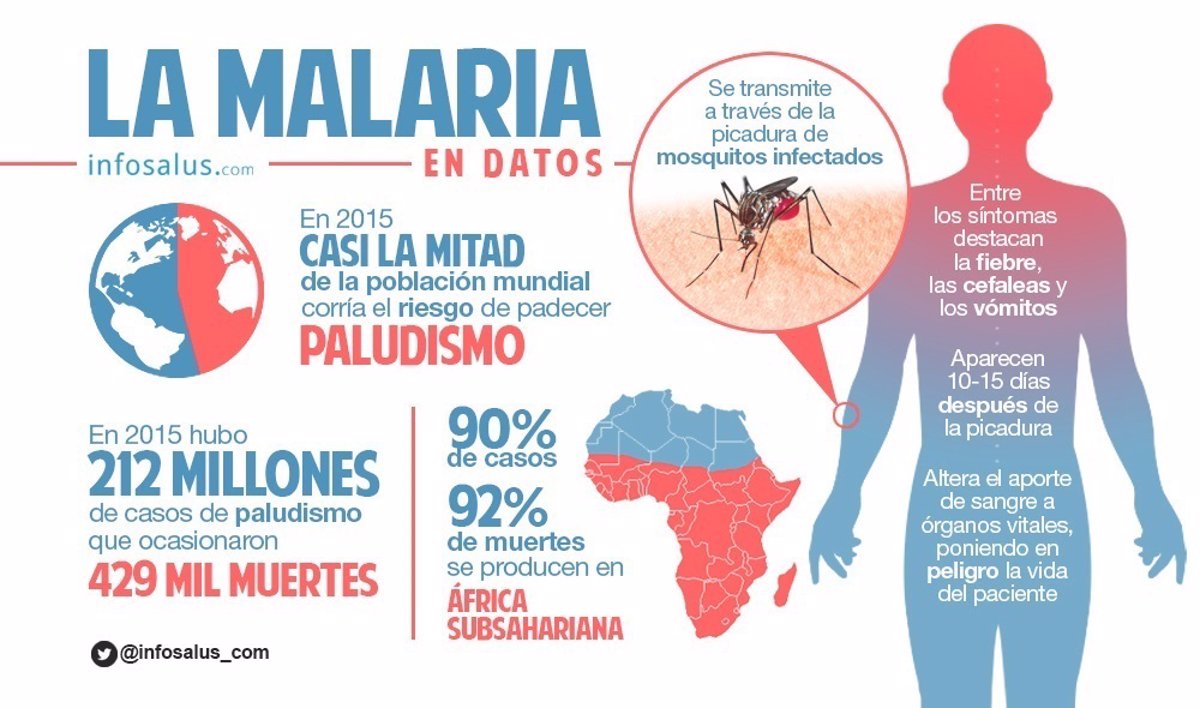 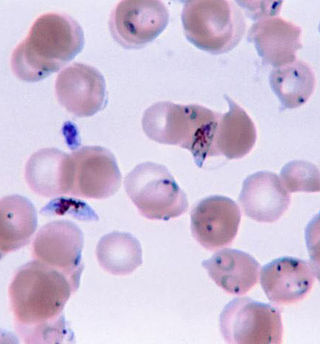 ENFERMEDAD DEL SUEÑO: Trypanosoma gambiense
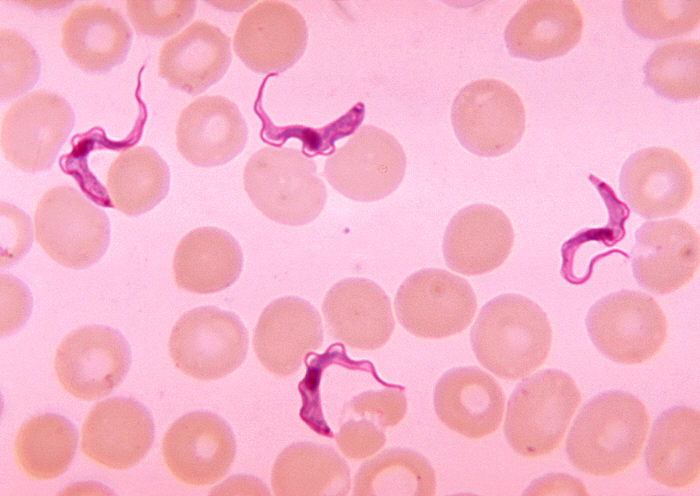 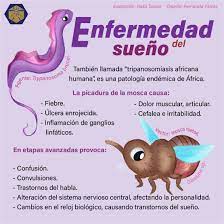 .LOS MICROORGANISMOS Y LA BIOTECNOLOGÍA
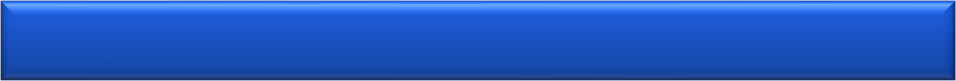 Biotecnología.

Uso de los microorganismos u otras células para beneficio humano.  (producción de alimentos, obtención de vacunas y antibióticos, control  de plagas).
Se utilizan microorganismos:
De crecimiento rápido.
Que puedan ser cultivados a gran escala.
Que produzcan una sustancia aprovechable en cantidad apreciable
y en el menor tiempo posible.
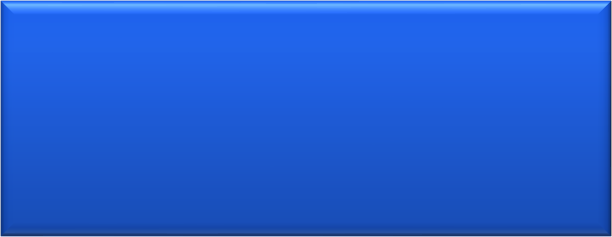 INDUSTRIA
ALIMENTARIA

INDUSTRIA
FARMACÉUTICA
INGENIERÍA
GENÉTICA
MICROBIANA
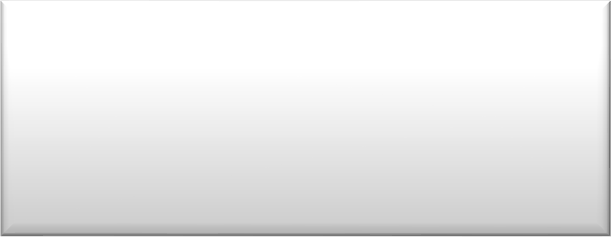 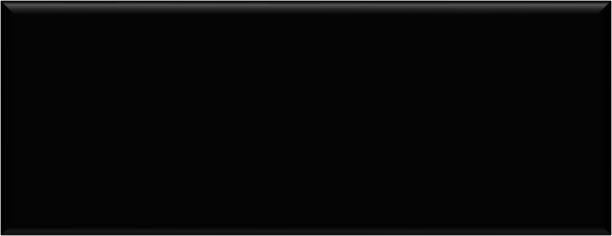 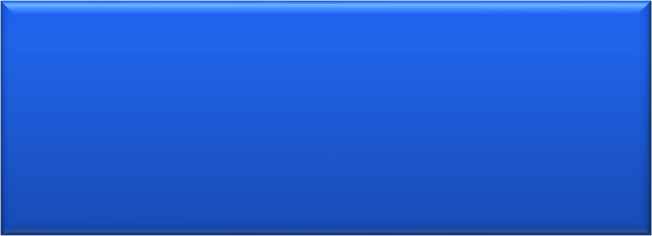 EN LA INDUSTRIA  ALIMENTARIA
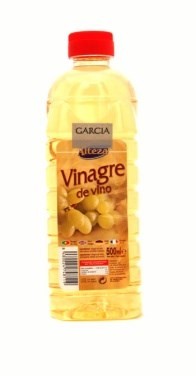 VINAGRE:
Fermentación ácido acética sobre el vino y la cerveza.
Las bacterias transforman el alcohol en ácido acético.
Gluconobacter, Acetobacter.

VINO:
Fermentación alcohólica sobre azúcares de las uvas.
Saccharomyces cerevisiae (levaduras).

CERVEZA:
A partir del almidón de la cebada, arroz o maíz.
El almidón tiene que hidrolizarse para obtener maltosa y
glucosa.
La fermentación la realizan las levaduras (S. cerevisiae).
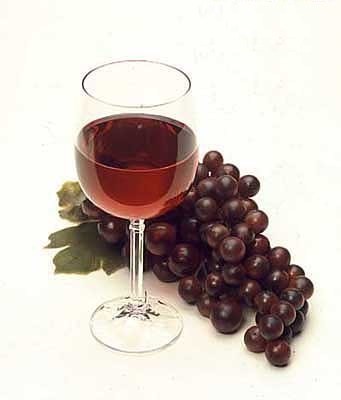 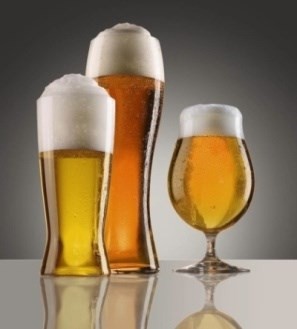 PAN:
Fermentación alcohólica de S. cerevisae.
El CO2 producido queda retenido formando la  miga de pan.
El alcohol etílico se volatiliza.
PRODUCTOS LÁCTEOS:
Fermentación láctica de la lactosa de la leche → ácido láctico.
Intervienen Streptococcus, Leuconostoc y Lactobacillus.
QUESO:	fermentación	de	bacterias	y	hongos	(Penicillium)	de	la  cuajada.
MANTEQUILLA: fermentación de Streptococcus que agria la leche
produciendo nata.
YOGUR:	fermentación	láctica	de	Lactobacillus	bulgaricus	y
Streptococcus termophilus.
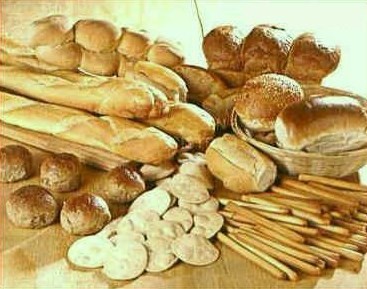 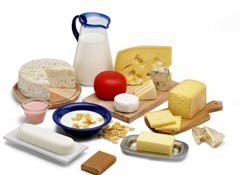 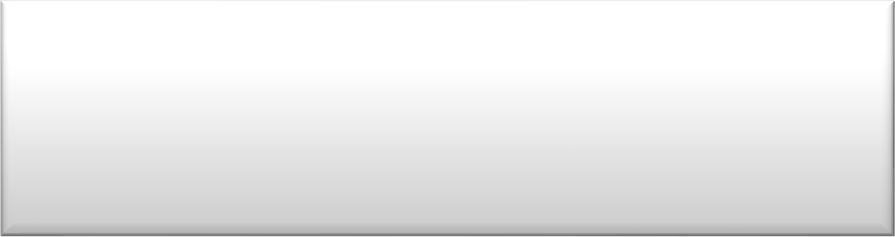 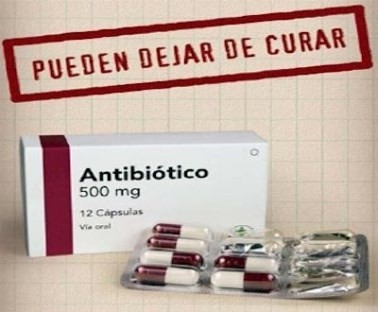 EN LA INDUSTRIA  FARMACÉUTICA
ANTIBIÓTICOS:
Son compuestos químicos antimicrobianos sintetizados por hongos y
bacterias
PENICILINA:
Descubierta en 1929 por A. Fleming.
Efectiva contra bacterias Gram +.
ESTREPTOMICINA:
Efectiva	contra	bacterias	Gram	+,	Gram	–	y	Mycobacterium
tuberculosis. (Antibiótico de amplio espectro).
TETRACICLINAS:
Mayor espectro de actuación.
ENZIMAS:
Interesan en la industria alimentaria, farmacéutica y textil.
PROTEASAS: se utilizan en detergentes bioactivos.
AMILASAS y GLUCOAMILASAS: obtención de edulcorantes y  fármacos anticancerosos.
ANTIBIOGRAMA
Las pruebas de sensibilidad o antibiogramas determinan la susceptibilidad de un microorganismo frente a los medicamentos antimicrobianos, a partir de la exposición de una concentración estandarizada del germen a estos fármacos
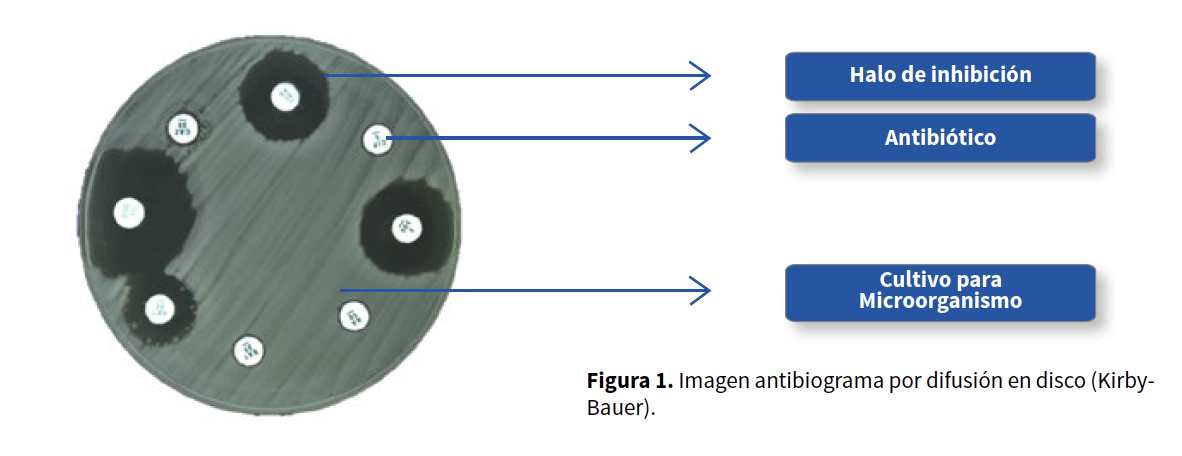 Consiste en la introducción de un gen (que  produce una molécula de interés) en el genoma de  una bacteria a través de sus plásmidos.
Las bacterias con estos fragmentos extra de ADN  se reproducen y clonan el gen recibido.
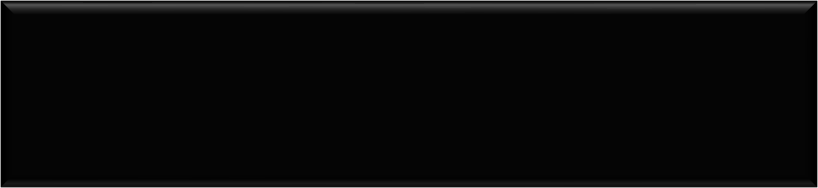 EN LA INGENIERÍA
GENÉTICA MICROBIANA
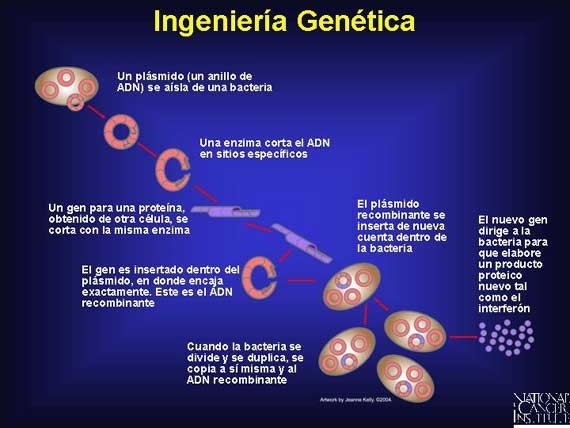 USOS:	obtención	de
fármacos,  vacunas,	hormonas,	proteínas,
vitaminas, plaguicidas.